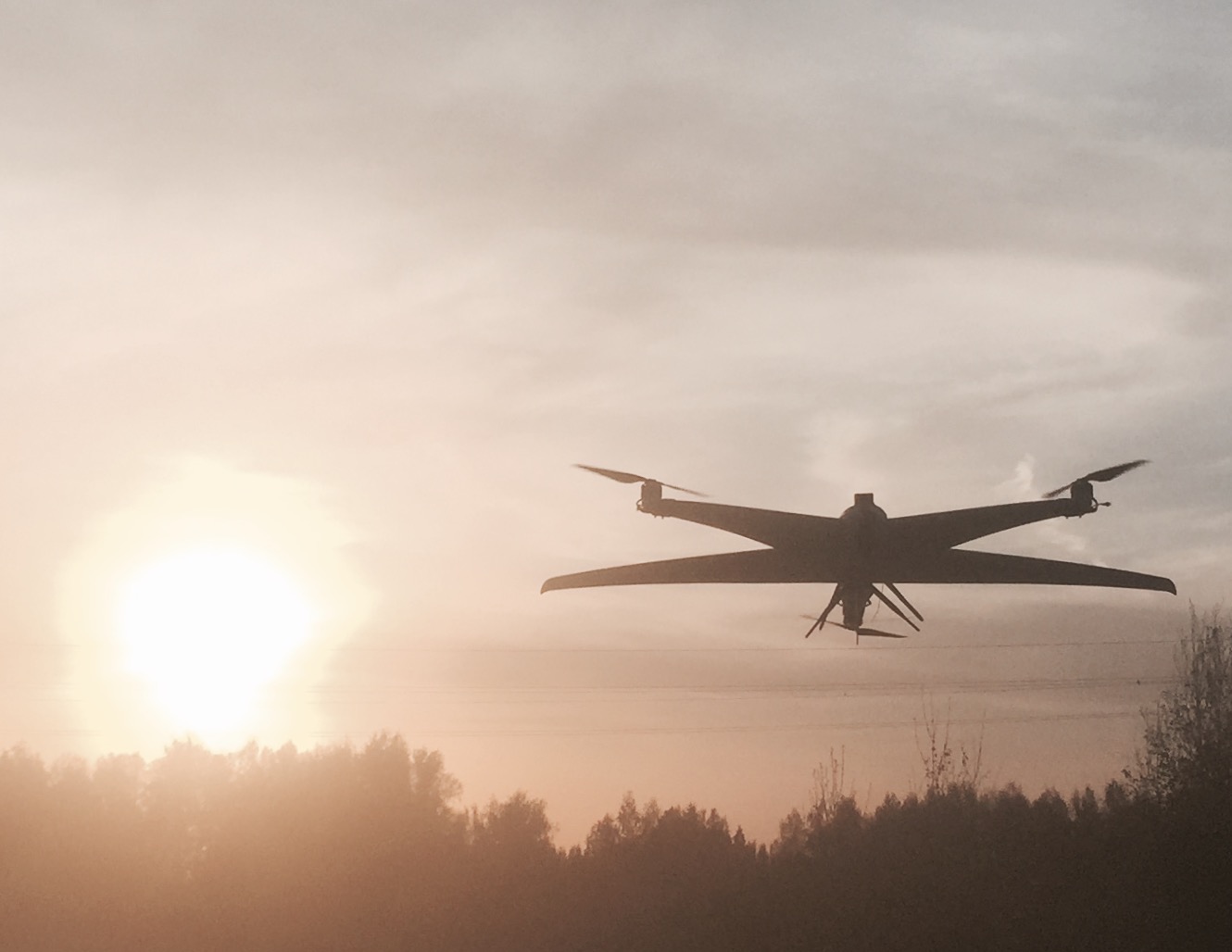 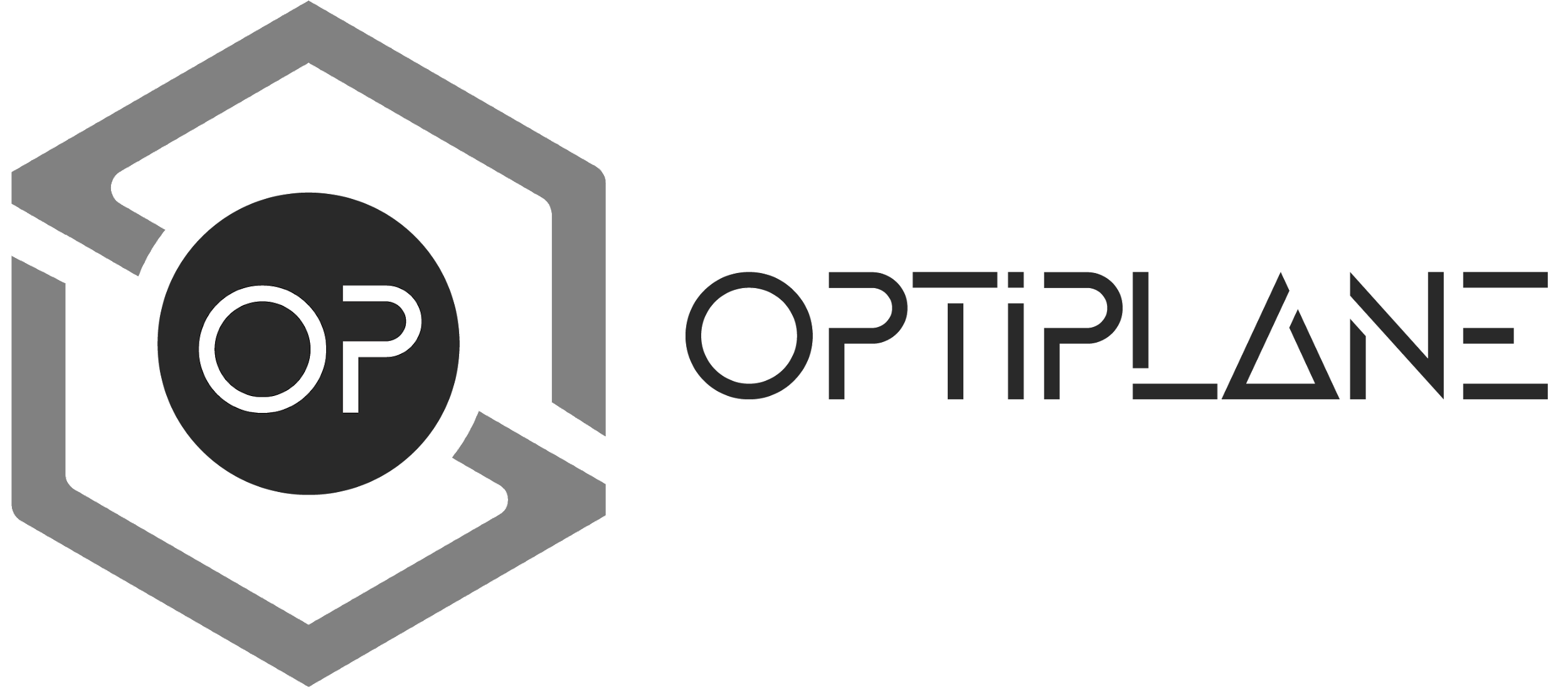 Беспилотный винтокрыл Optiplane S2+
Краткое описание продукта
OPTIPLANE – компания, проектирующая и производящая беспилотные летательные аппараты для решения промышленных задач в сферах газо- и нефтедобычи, добычи полезных ископаемых, электроэнергетики, агрокомплекса, мониторинга промышленных объектов и объектов лесного хозяйства
Область специализации КБ —  дроны с гибридной аэродинамикой, летающие и как коптеры, и как самолеты.
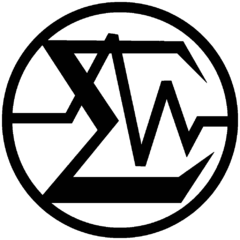 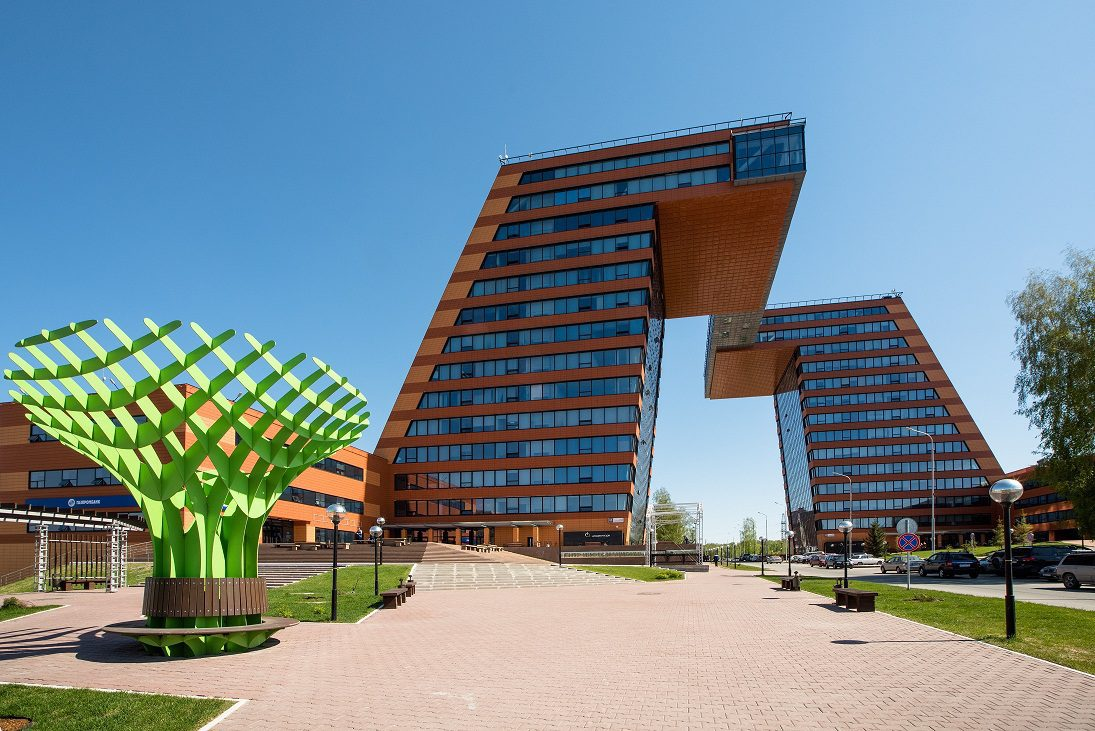 Инфраструктура —
Технопарк новосибирского Академгородка
Интеллектуальная поддержка —
СО РАН
Проблемы
Большие площади сельхозугодий, требующие постоянного контроля
Экономическая нецелесообразность применения малой авиации в ряде случаев
Большое количество потенциально опасных районов на производстве, требующих непостредственного присутвия в них человека для контроля разлинчных процессов
Многокилометровые линии электропередач, трубопроводов и других линейно протяженных объектов, которые трудно анализируемы методами с земли
Понижение инвестиционной привлекательности строительных объектов ввиду задержек, связанных с человеческим фактором и недостаточной организацией рабочих процессов
Крупные труднопроходимые площадные регионы, требующие оперативного экологического, охранного и пожарного мониторинга
Большое количество кадастровых нарушений
Необходимость регулярного контроля введённых в эксплуатацию строительных объектов
…
Целевая аудитория
Целевой аудиторий продукта являются клиенты, которые хотят увеличить эффективность производства, путем экономии времени и ресурсов за счет использования беспилотных летательных аппаратов.
Примеры отраслей промышленности:
Сельское хозяйство
Горное дело
Геодезия
Энергетика
Строительство
Экология
Решение и технология
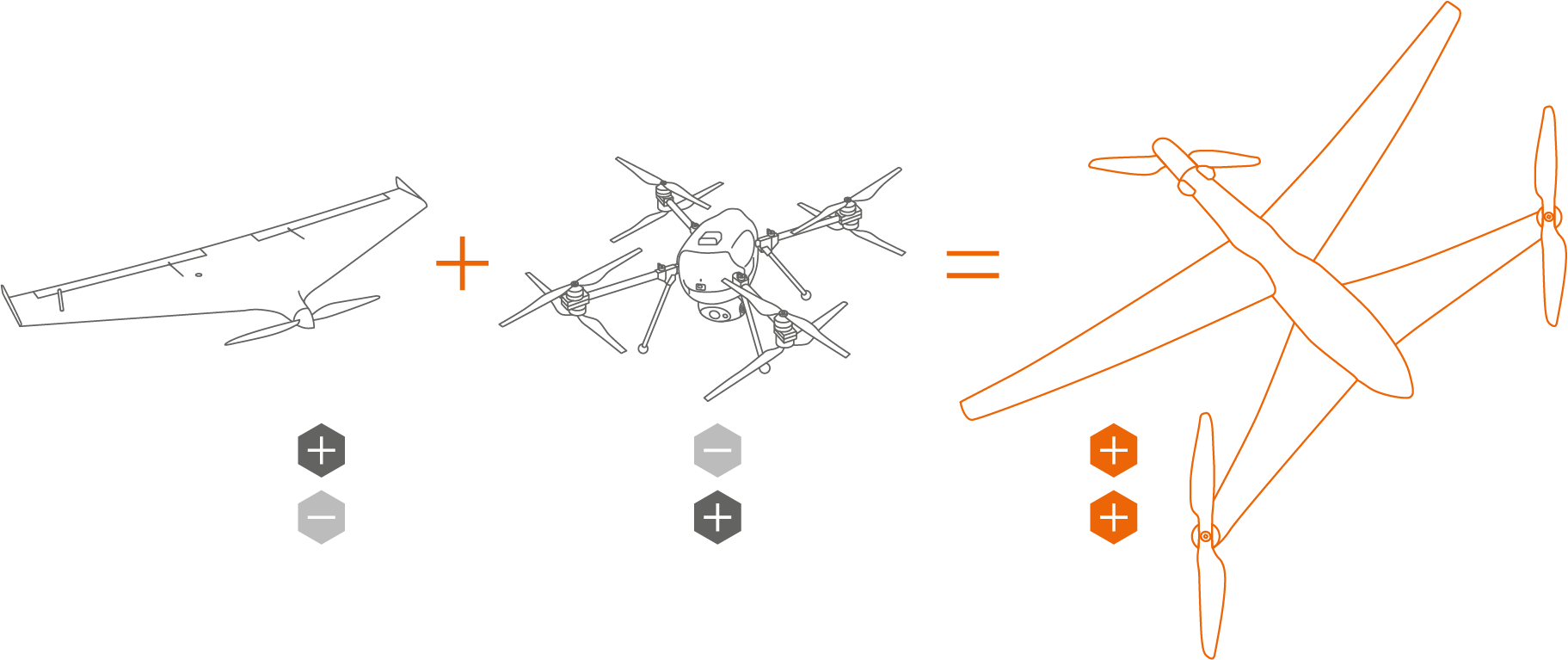 Дальность

Маневренность
Решение и технология
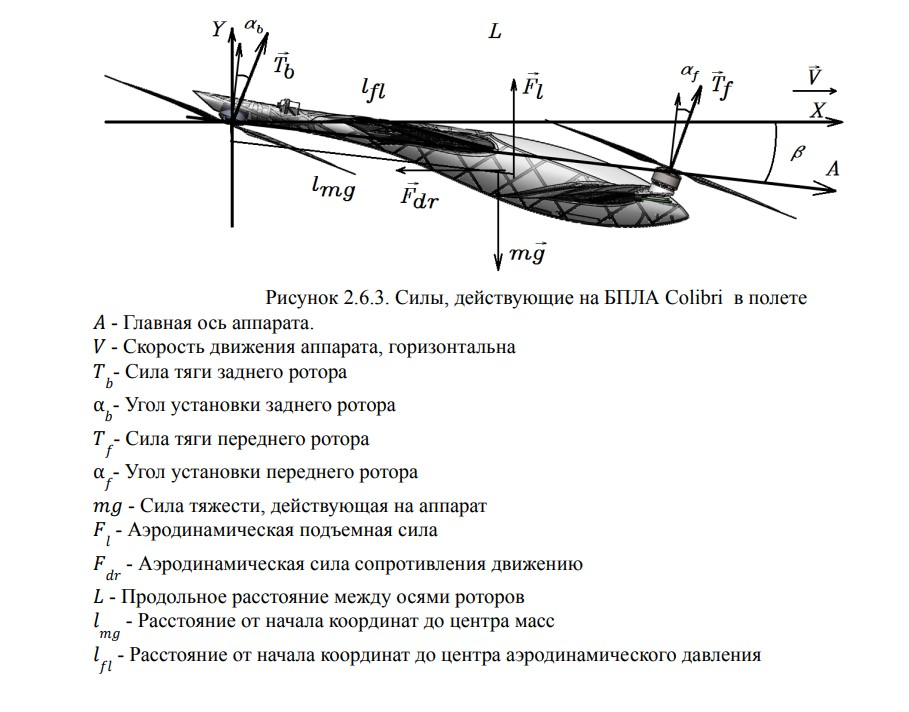 Анализ конкурентов
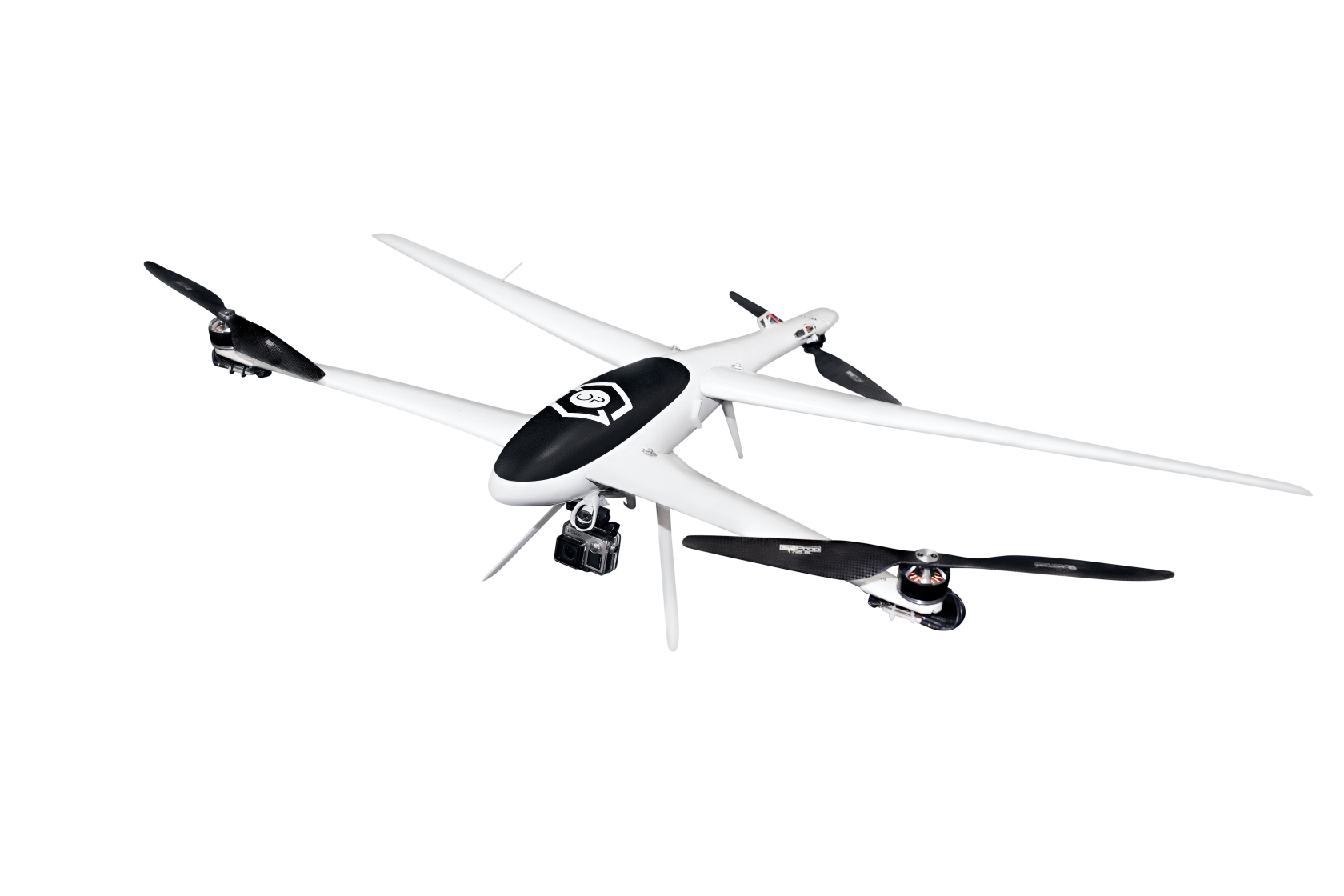 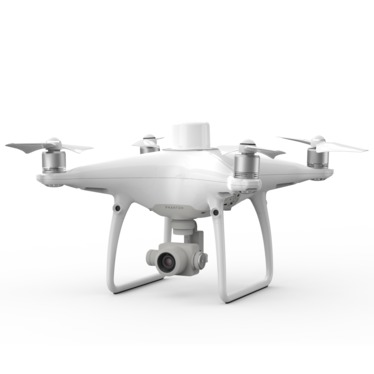 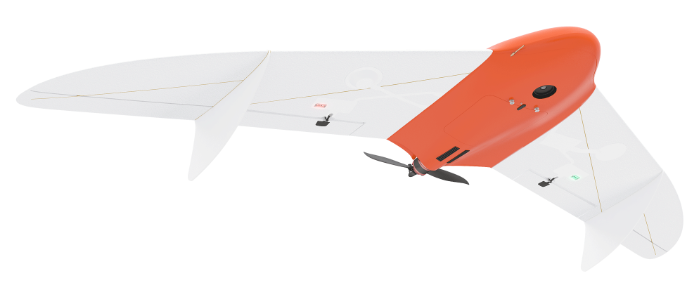 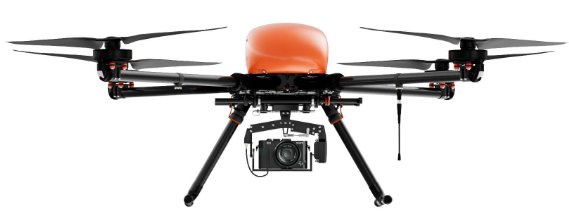 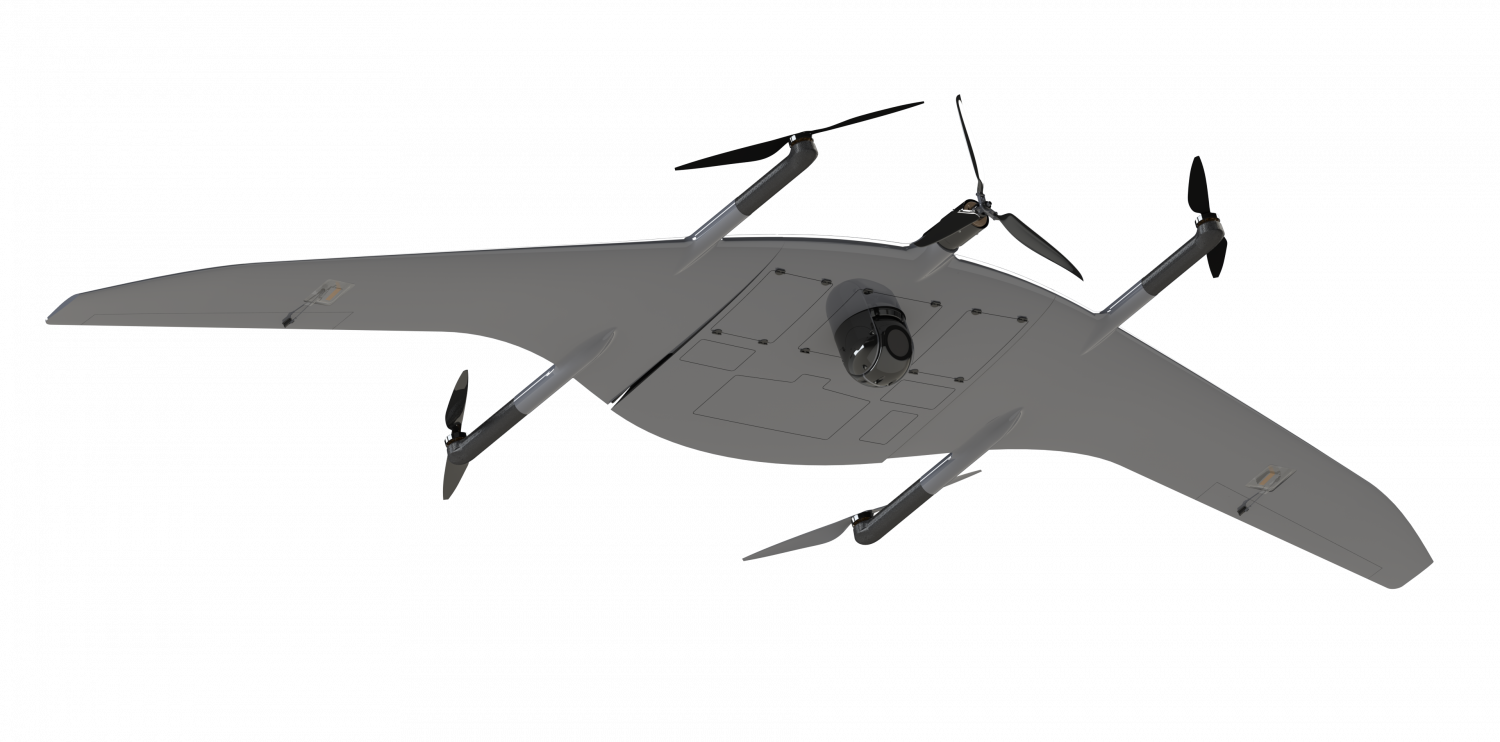 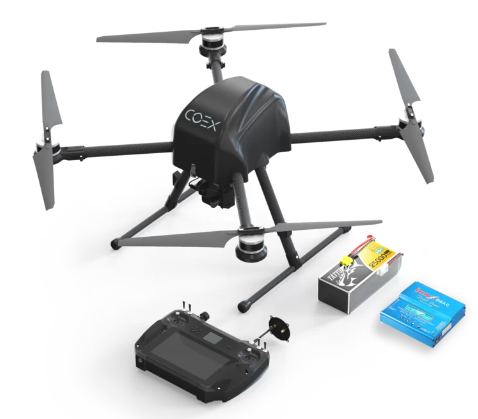 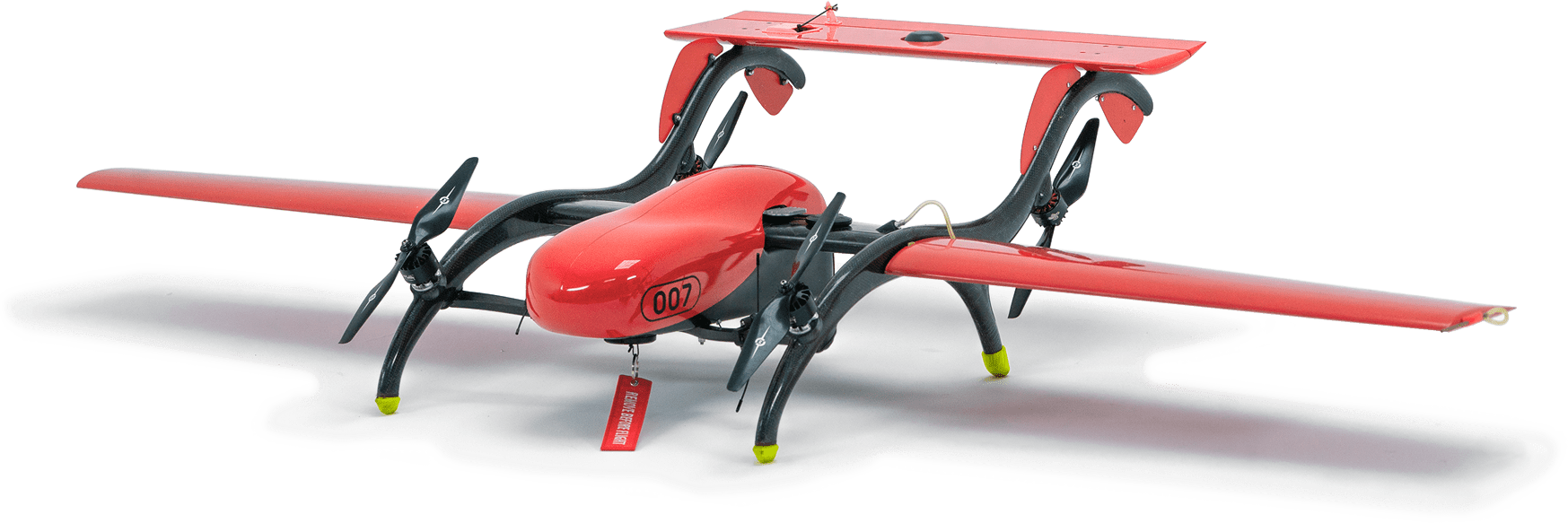 Команда проекта
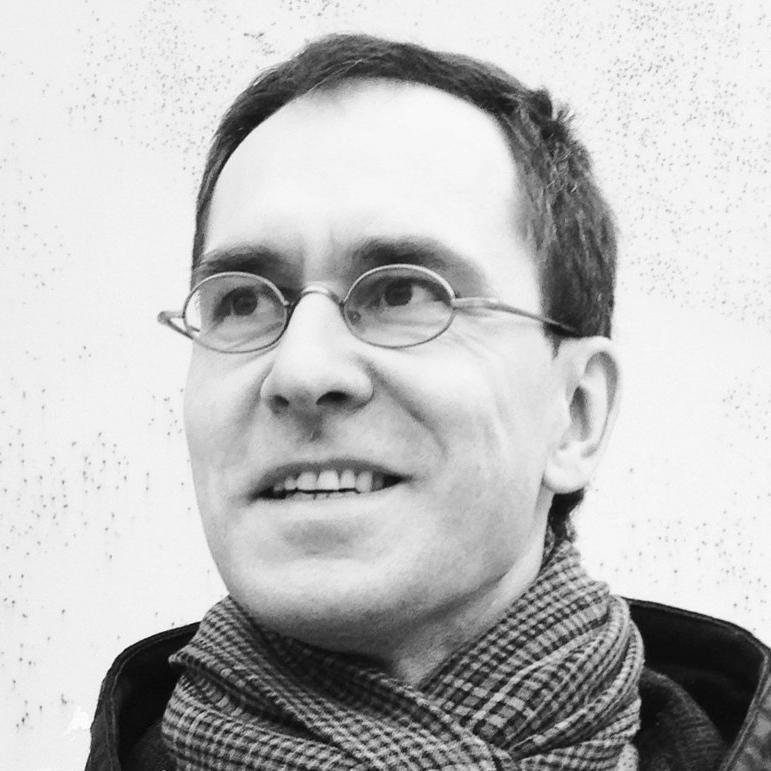 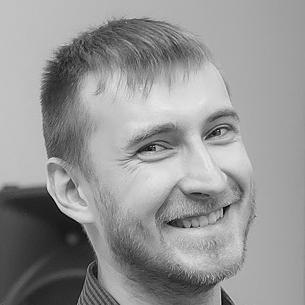 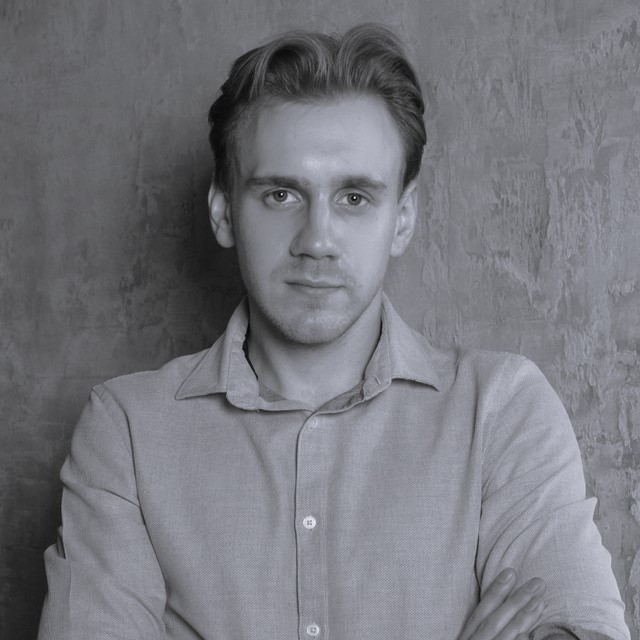 Яковлев Вадим
проектный менеджер
Кирилл Яковченкооснователь проекта
Андрей Тимофеевруководитель проекта
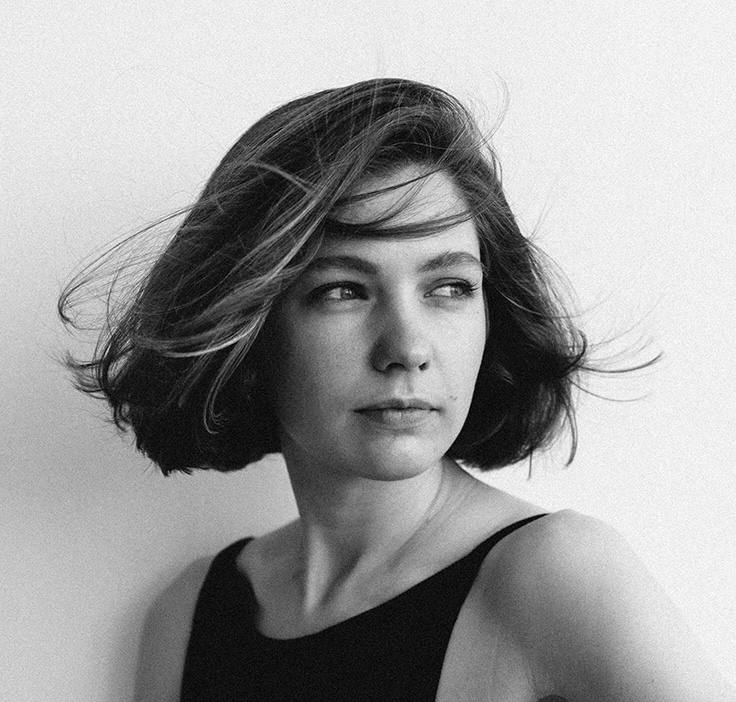 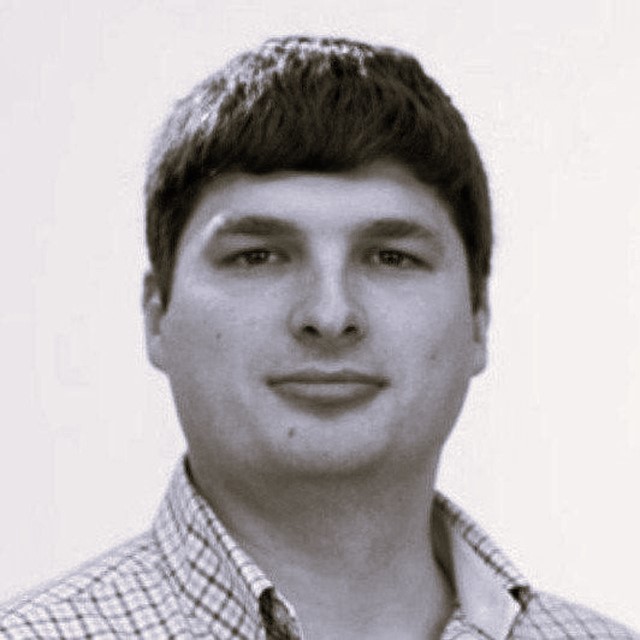 Вегнер Елизавета
маркетолог
Дмитрий Шестаков
генеральный директор
Результаты акселератора
Запрос и предложение
Готовность к сотрудничеству с компаниями-представителями отрасли
Предложение по проектам опытного внедрения
Запрос на предоставление административного и медийного ресурса для участия в региональных программах развития
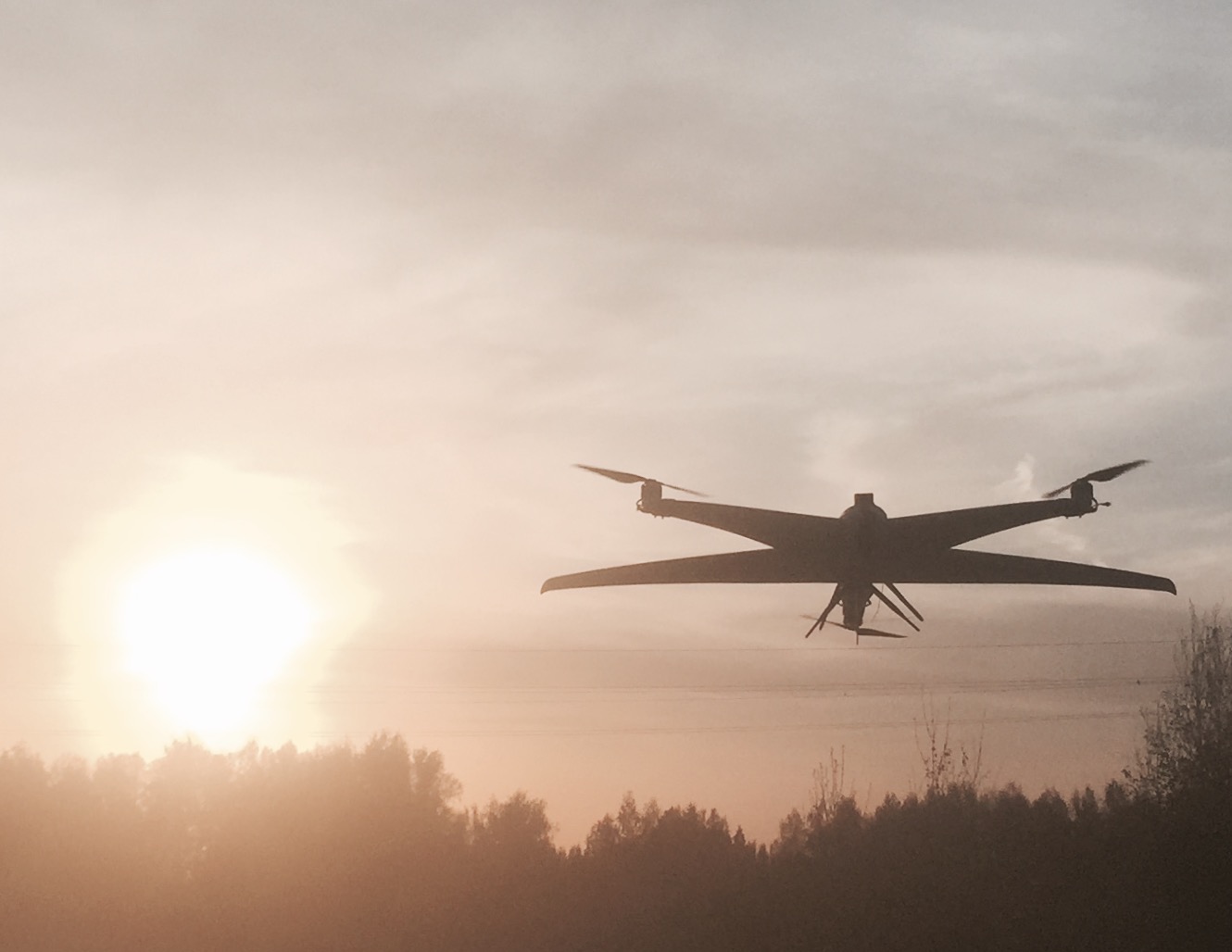 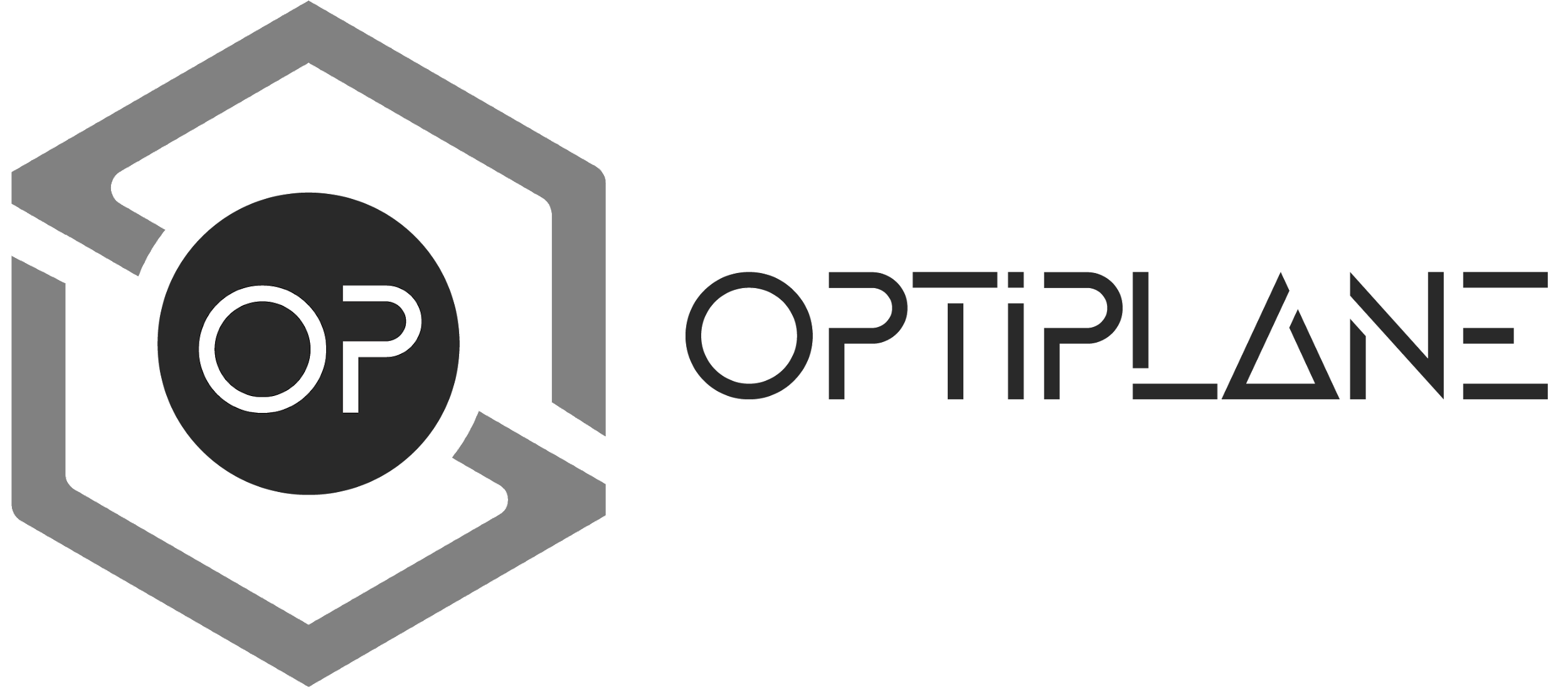 Яковлев Вадим
yakovlev.vd@sygma.ru
+7 (913) 462 80 97

optiplane.ru
optiplanebs@gmail.com